IPS Function
Execution Environment
Ubuntu System
Docker Platform
Install by yourself
Package service installation
IPS web jar execution
Assistance with Installation (charge)

Main Function
IPS UDP Packet Monitoring
Real-time Location Display
Device Information
Warning Information
Historical Record
Backup Function

Source Code
none

Secondary Development
Provide HTTP API
No development platform restrictions

Usage Restrictions
Unlimited
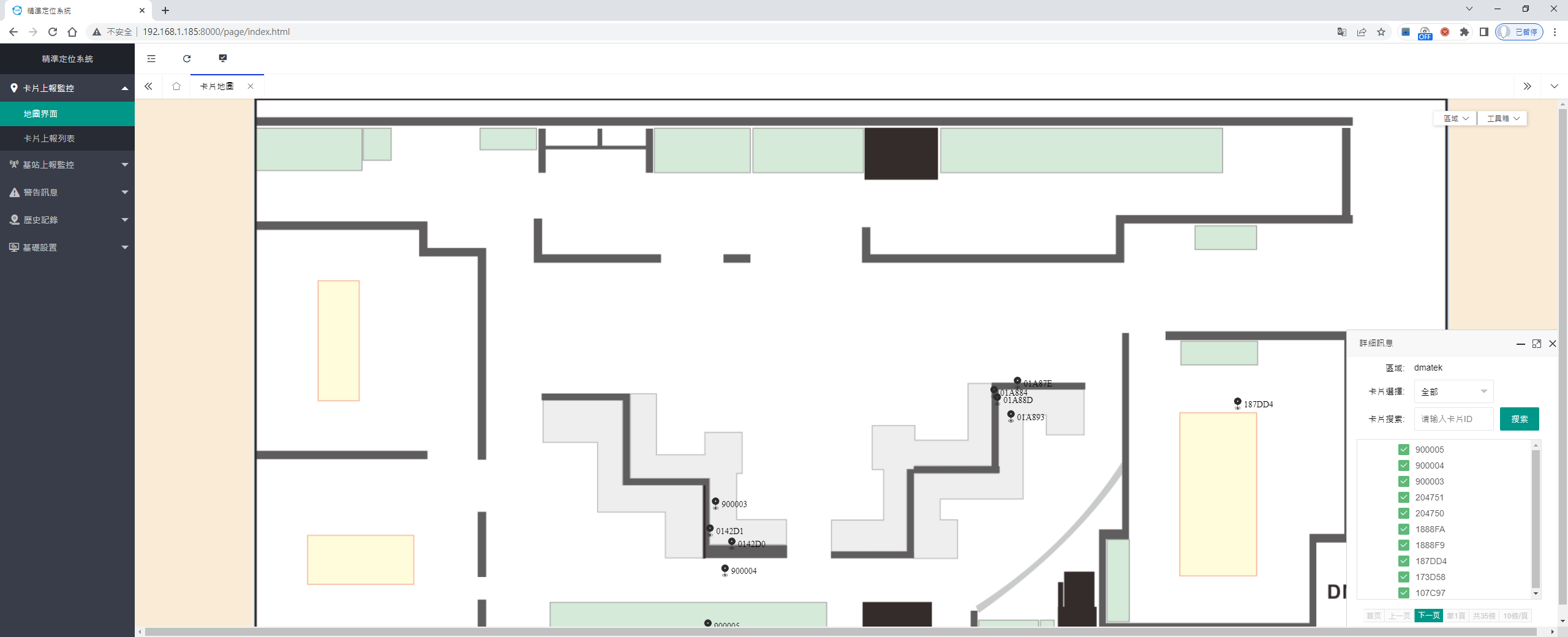 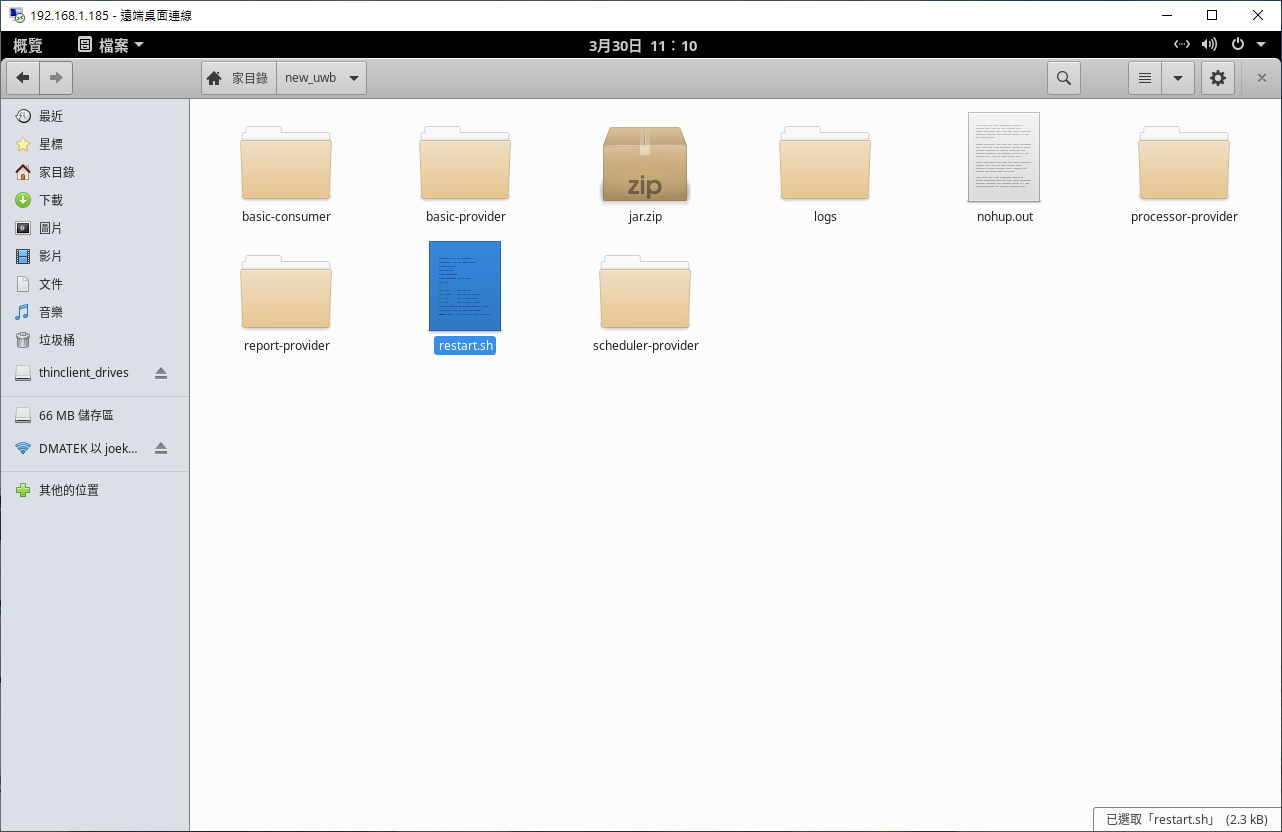 IPS Architecture
Third-party positioning web application development
Backup Server
UWB IPS Web
Backup Service (JAR)
backup-dubbo-provider
Location Services (JAR)
basic-dubbo-consumer
basic-dubbo-provider
processor-dubbo-provider
report-dubbo-provider
scheduler-dubbo-provider
Web Socket
image
mongo
nacos
UWB IPS Web
real-time location display
device information
warning information
historical record
UWB IPS
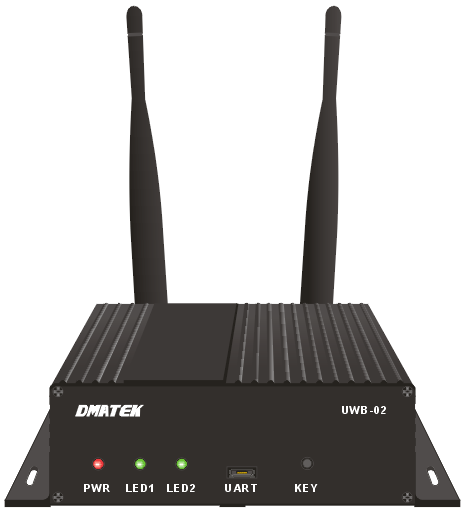 Internet
HTTP API
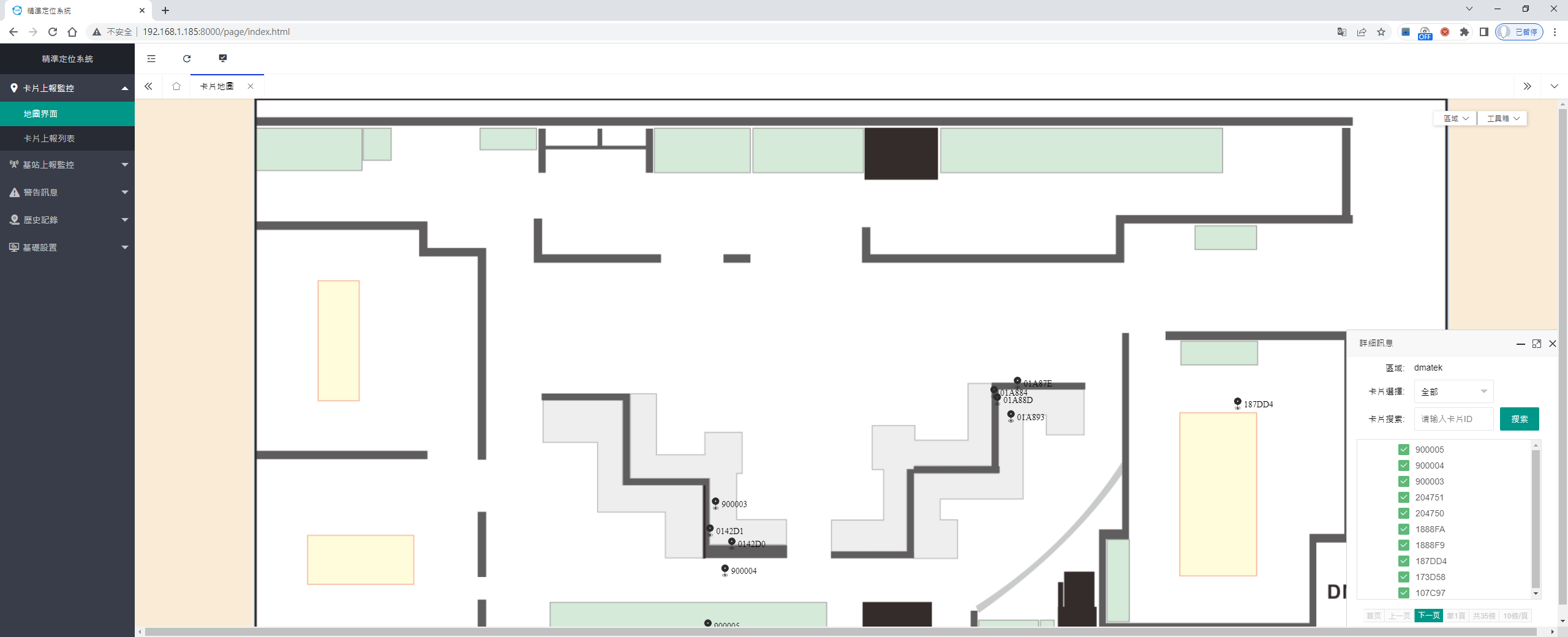 Package Service
Docker platform
Database(MongoDB)
Time series database(InfluxDB)
Key-value database(Redis)
Configuration management service(nacos)
Distributed coordination service(ZooKeeper)
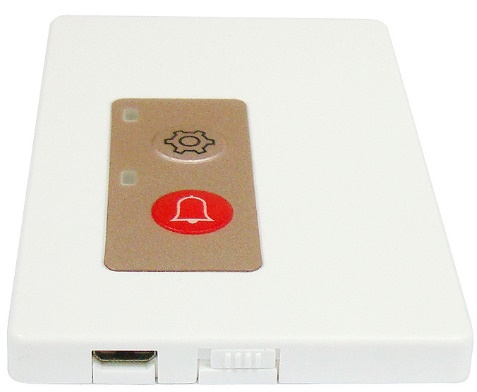 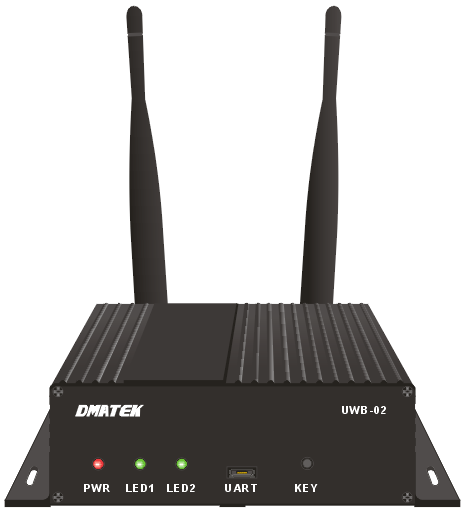 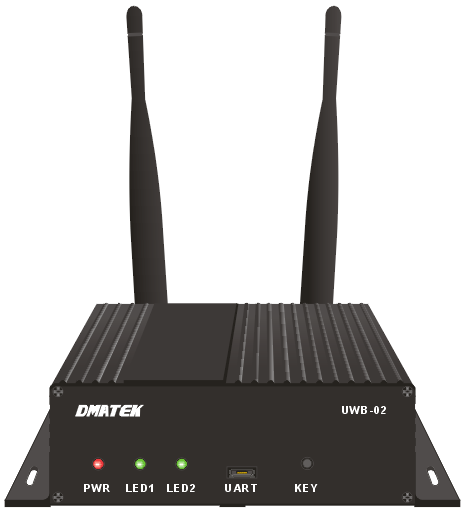 Positioning Web Display
Real-time Location Display
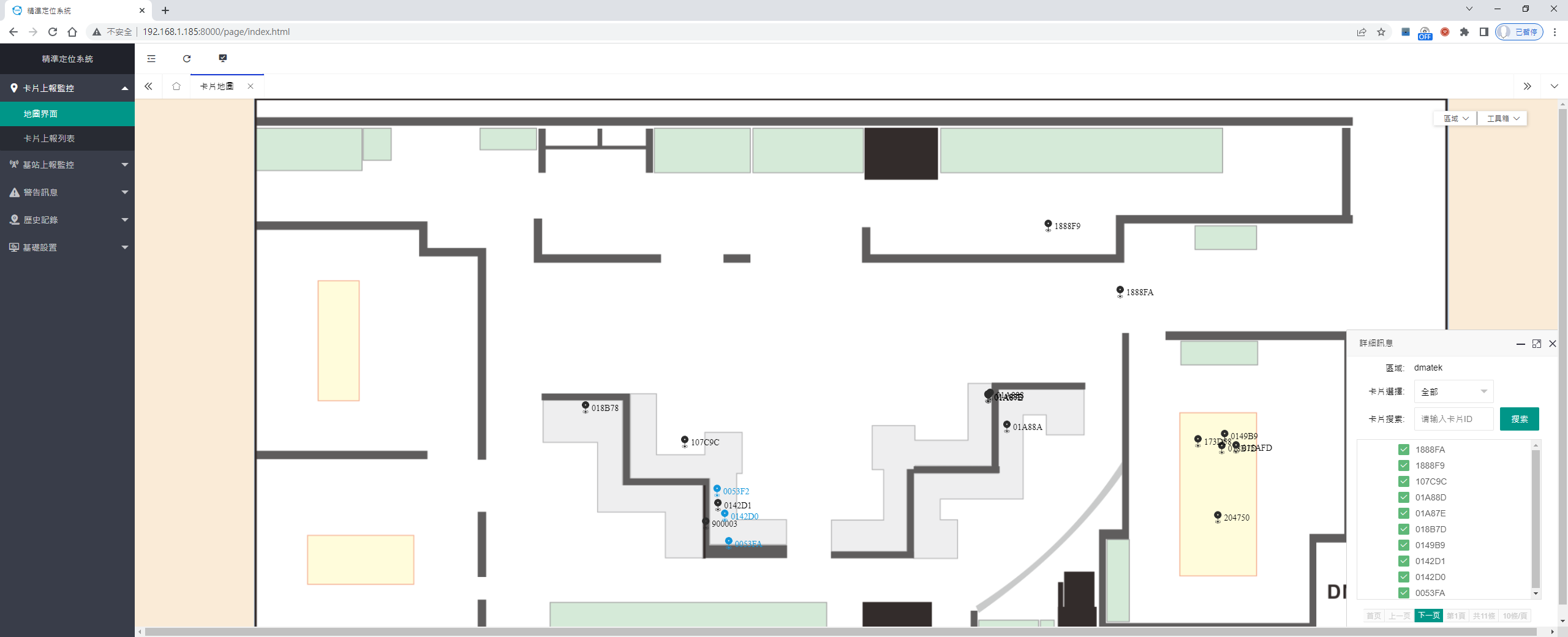 Device Information - Tag
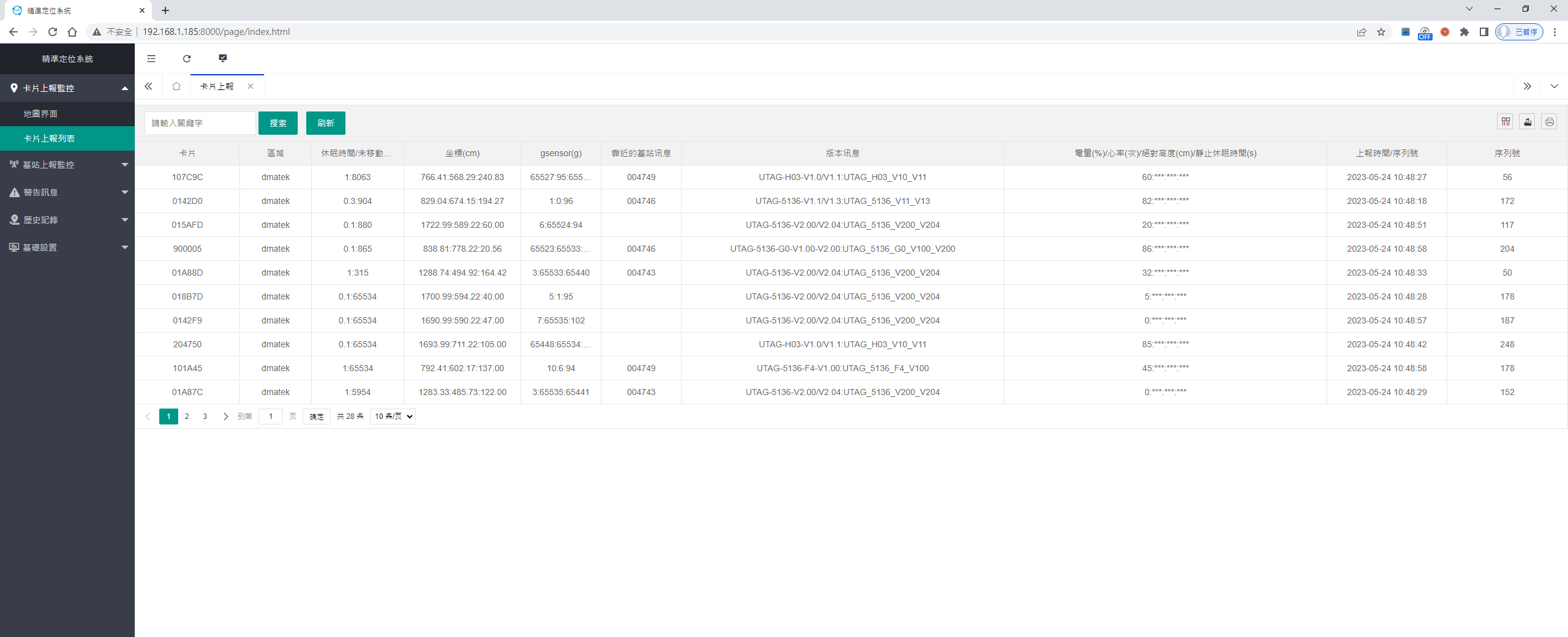 Device Information - Anchor
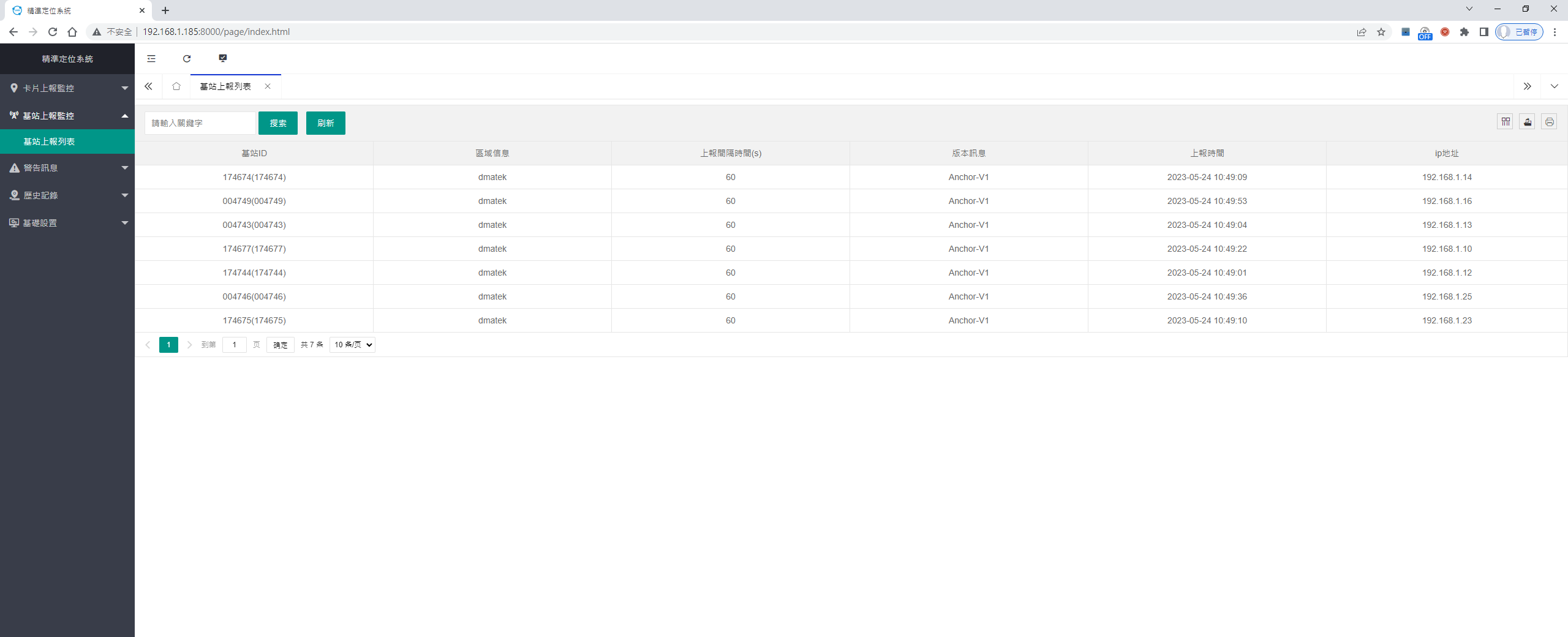 Warning Information
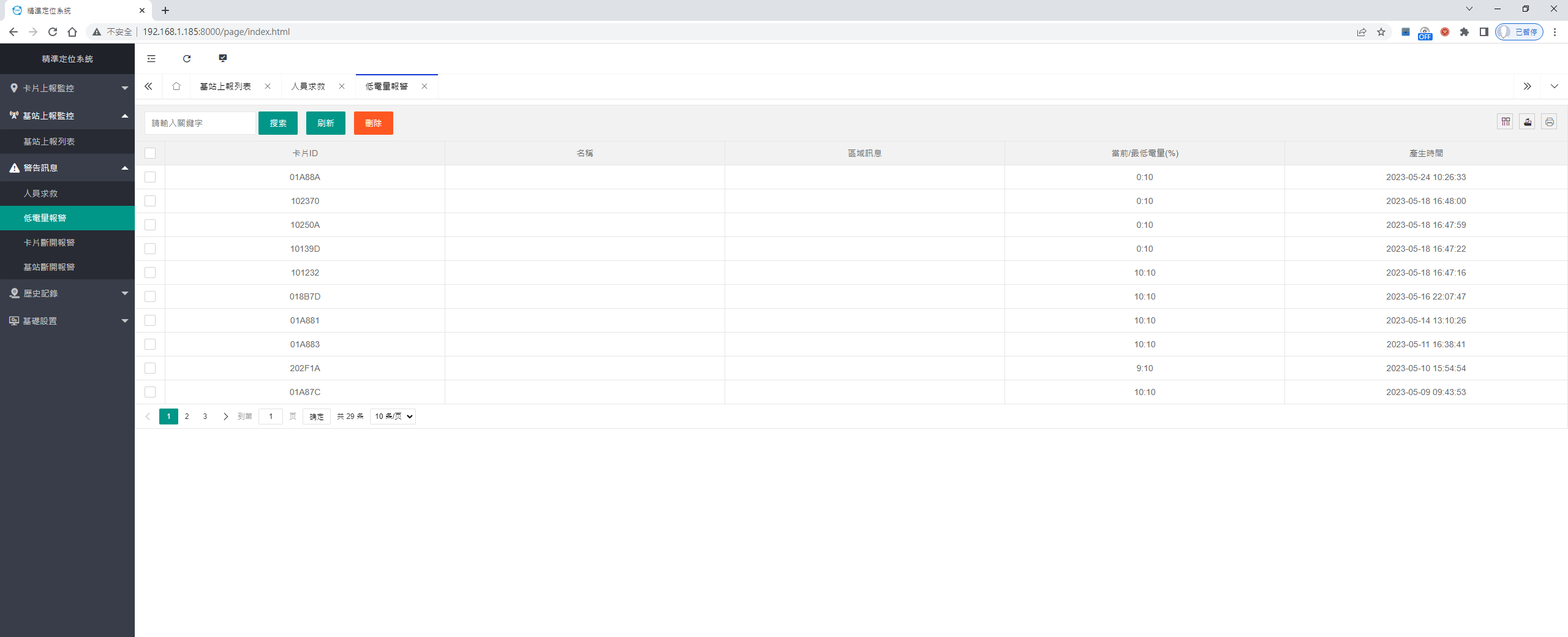 Historical Record
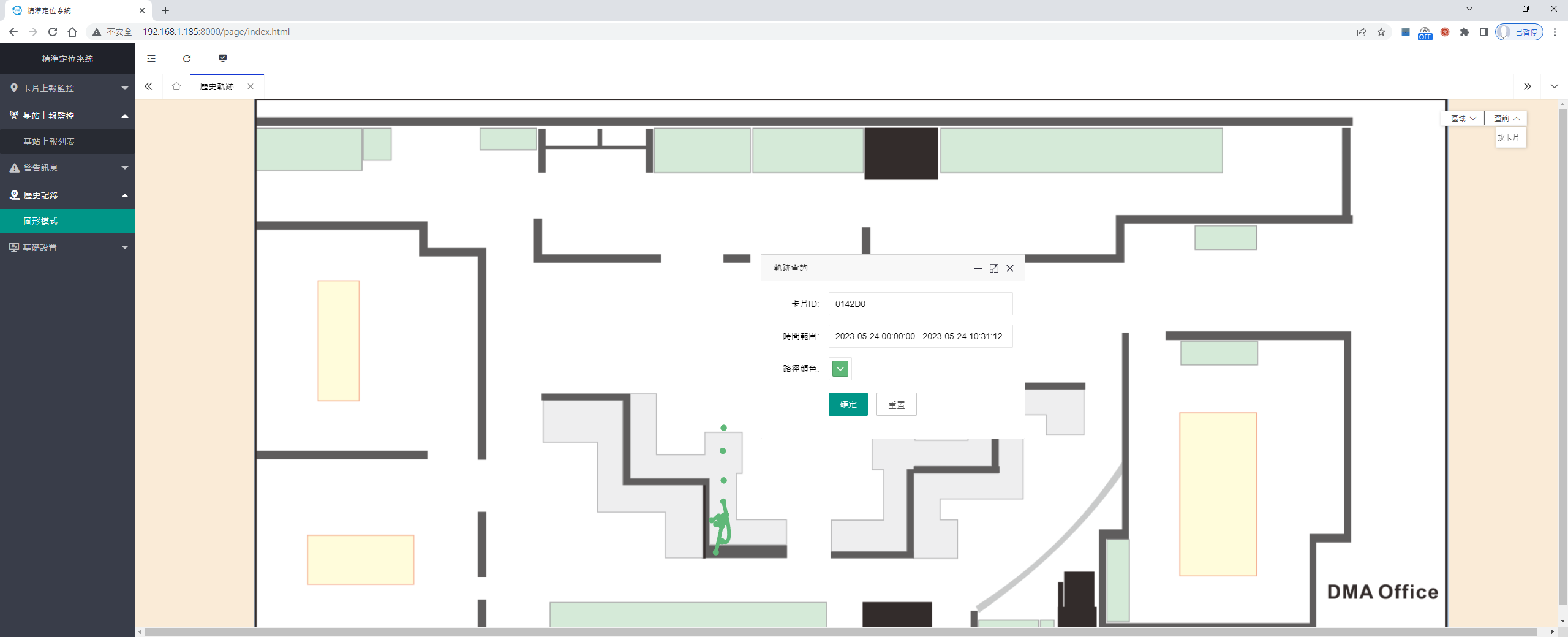 Settings - Map Setting
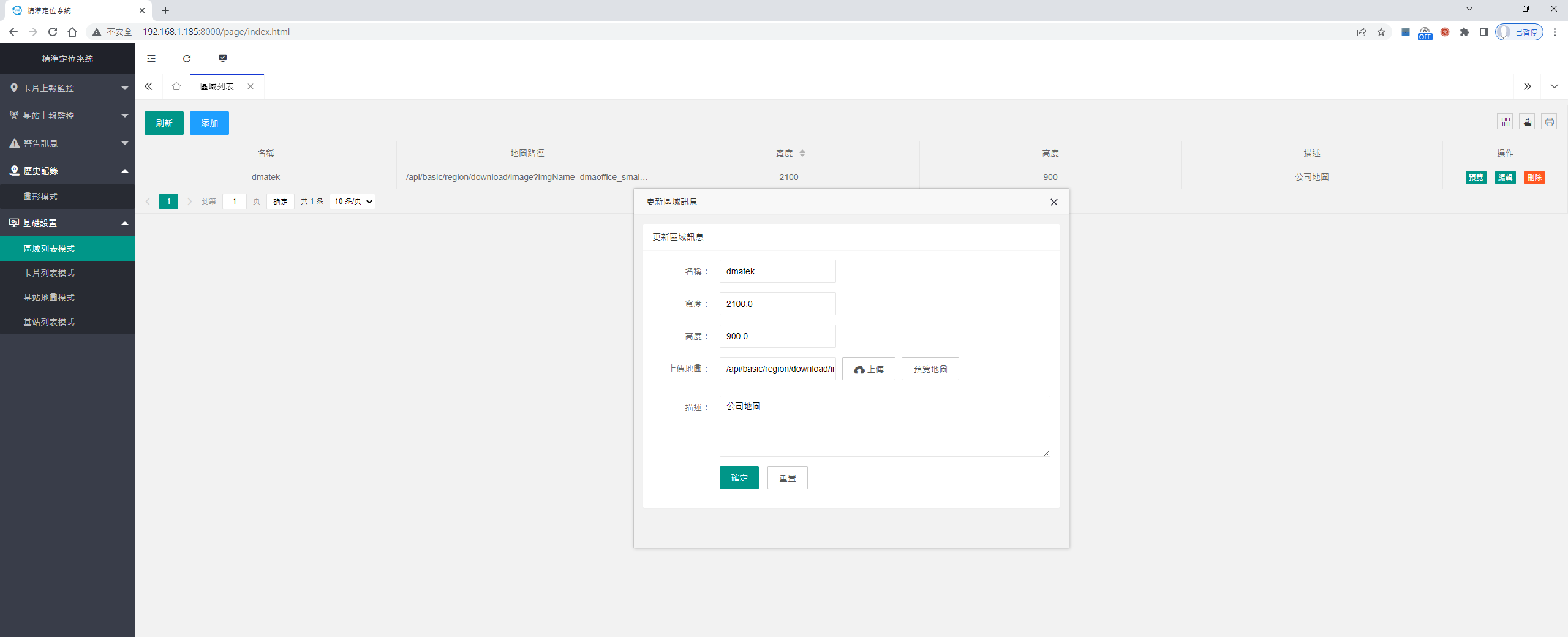 Settings - Tag Setting
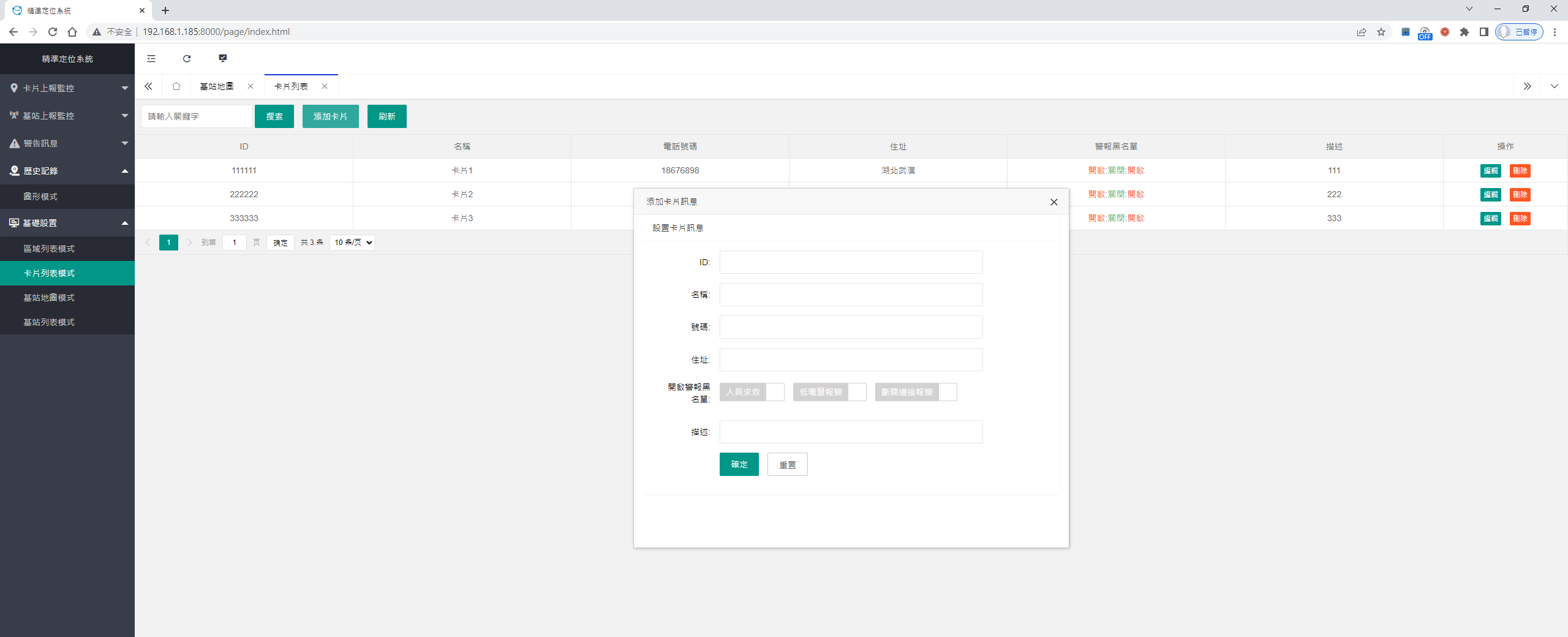 Settings - Anchor Graphics Setting
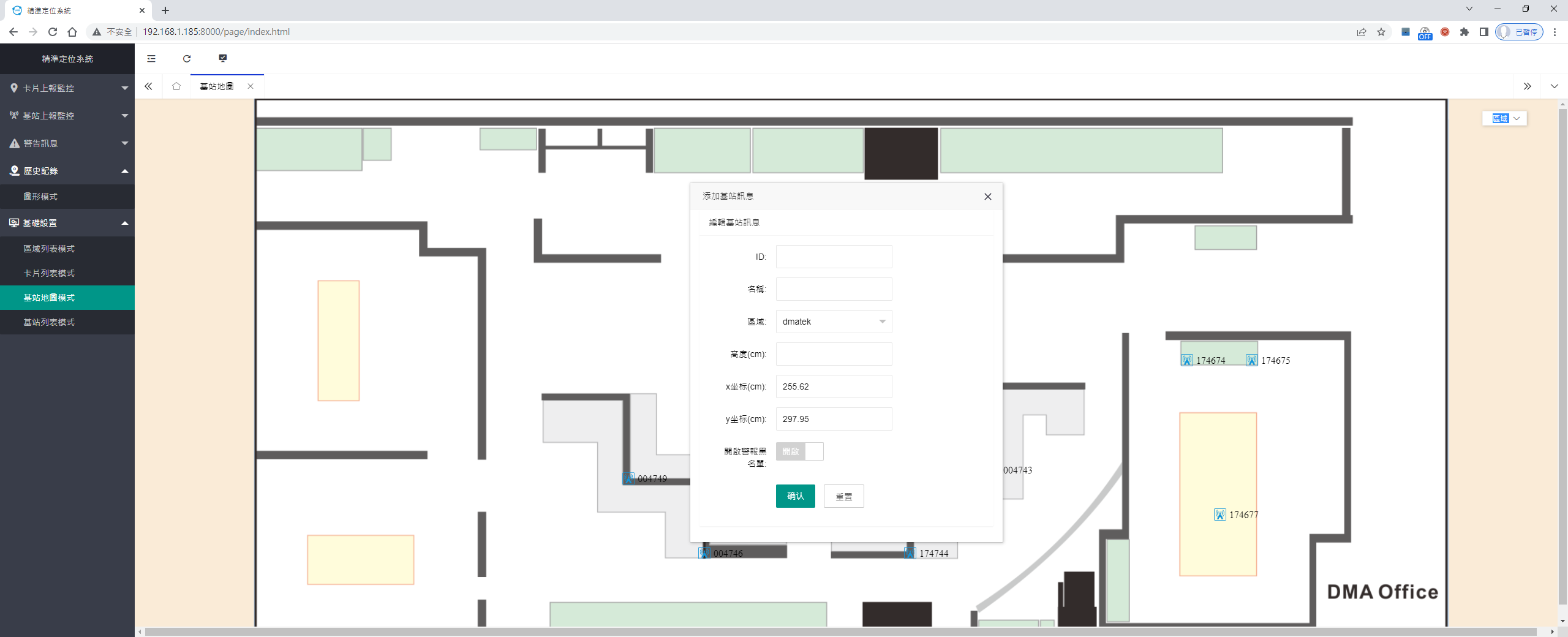 Settings - Anchor List Editing
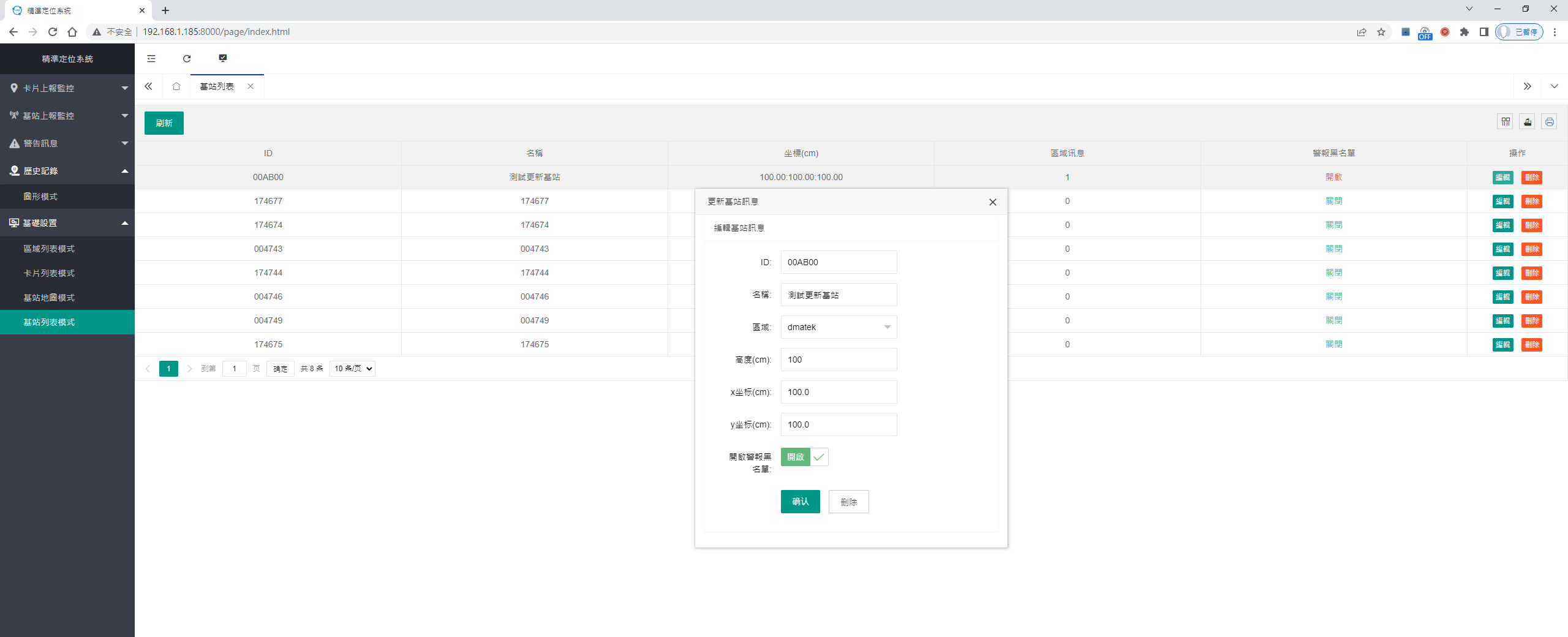 Backup Function
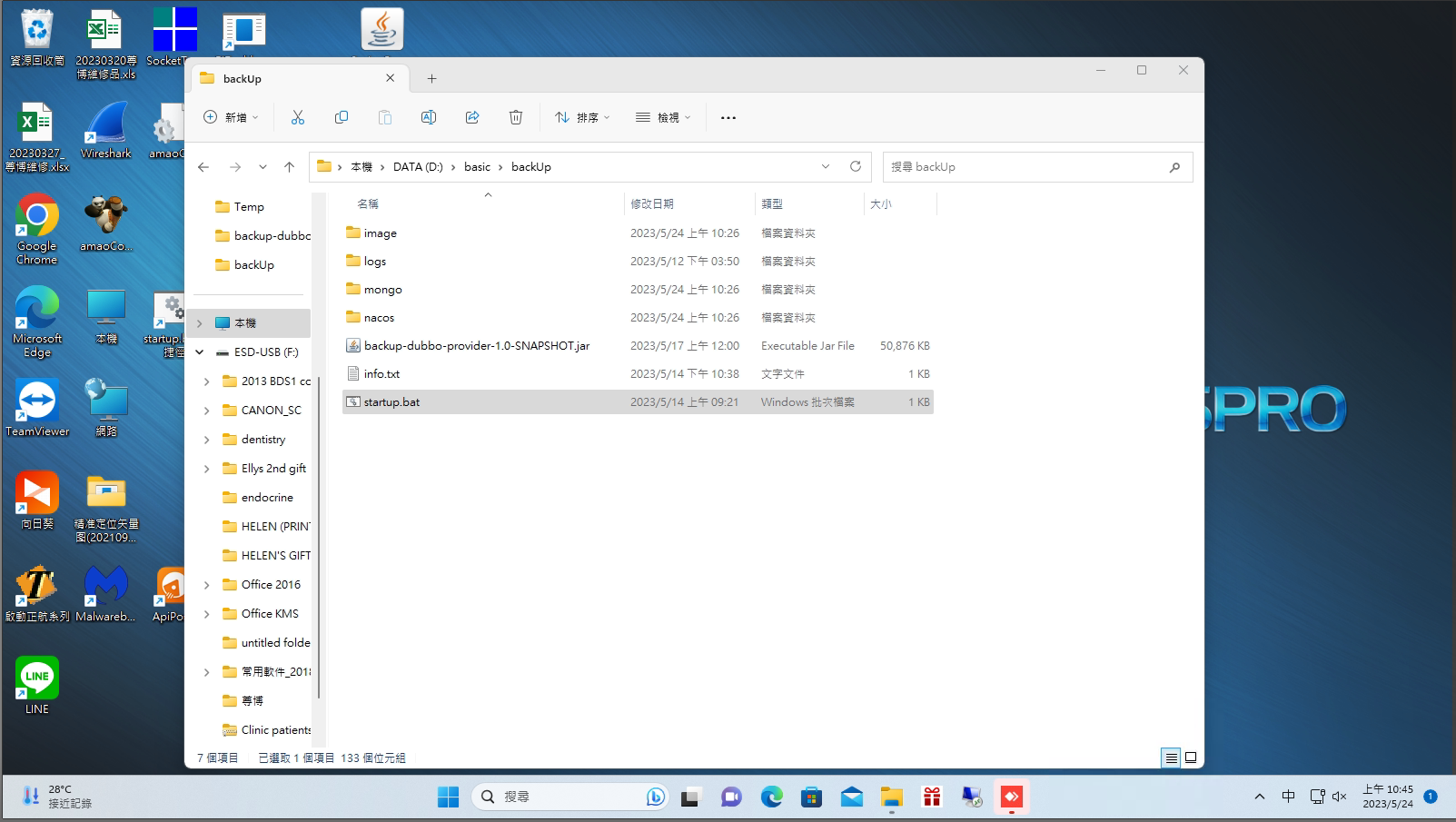